Gain Tailoring in a CO2 Amplifier by Resonant Absorption in Hot CO2 Cell
Dana Tovey, Sergei Tochitsky, Eric Welch, Chan Joshi
   Neptune Lab, Department of Electrical Engineering
   University of California, Los Angeles
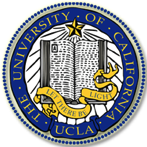 Why is this Important?
UCLA Neptune Lab: World’s most powerful (15 Terawatt) Carbon Dioxide laser
High peak power can only be generated with very short, picosecond (10-12 second) pulses
When 10 micron laser beam is focused, it produces very strong electrical fields
 Applications
Generation of Light Channels in Air (laser weapon)
Particle Acceleration (cancer treatment)
Laser Fusion (potential unlimited energy source)
Amplification of Short Pulses
Amplified Output
Input
Time Domain
Frequency Domain
Time Domain
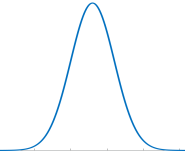 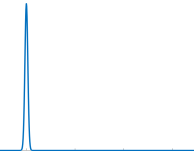 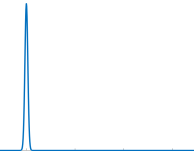 Smooth Gain Spectrum (Ideal)
Time
Frequency
Time
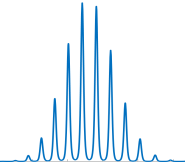 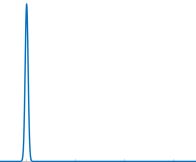 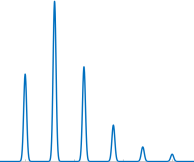 Modulated Gain Spectrum (Realistic)
18 ps
Time
Frequency
Time
3 ps
3 ps
CO2 Laser Gain Spectra
Pressure broadening
At higher pressure, spectral lines grow wider and overlap, smoothening the spectrum
Broader bandwidth means shorter pulses
Possible Solutions
Increase pressure (technologically difficult)
Use CO2 isotopes to fill gaps in spectra (expensive)
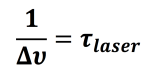 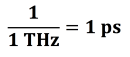 ~ 1 THz
CO2 Absorption Spectrum at 1 atm
CO2 Absorption Spectrum at 10 atm
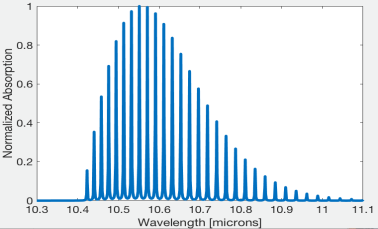 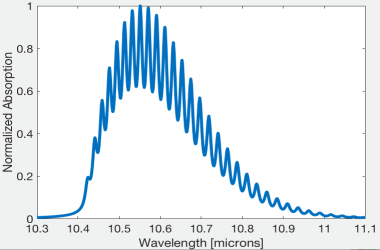 My Project
CO2 Laser
CO2 Hot Cell
Eupper
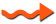 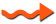 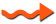 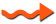 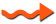 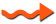 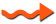 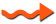 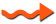 Elower
gain
loss
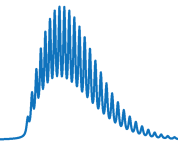 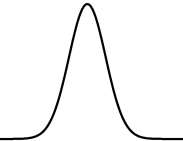 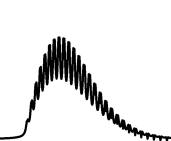 loss
gain
input
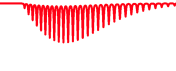 gain − loss
Numerical Simulations
To simulate the effect of a hot cell, I used an open-source code “co2amp” designed to model amplification of short pulses in active CO2 media [1]
Calculates amplitude and phase at each individual frequency
Conditions for laser were realistic, given by past experimental results
Gain coefficient: 2.2%/cm
Pressure: 8 atm (1:1:14 CO2:N2:He mix)
Cell Length: 50 cm
Simulated amplification of 3 ps pulse from 1 μJ to 1 mJ
Regenerative amplifier: Number of passes varied depending on amount of absorption by hot cell
[1] Mikhail N. Polyanskiy, "co2amp: A software program for modeling the dynamics of ultrashort pulses in optical systems with CO2 amplifiers," Appl. Opt. 54, 5136-5142 (2015)
Optimization
3 main variables to optimize for the hot cell
Gas Mix (CO2 : N2 : He)
Temperature
Total Pressure
Gas Mix: all results indicate pure CO2 (1:0:0) works best
Optimizing Temperature
Fixed CO2 Pressure = 2 atm
Optimizing Pressure
Fixed Temperature = 400 K
Simulation Results
Conditions taken from realistic experimental results
Gain coefficient: 2.2%/cm
Laser Pressure: 8 atm (1:1:14 CO2:N2:He mix)
Cell Length: 50 cm
Output without Hot CO2 Cell
Output with Hot CO2 Cell
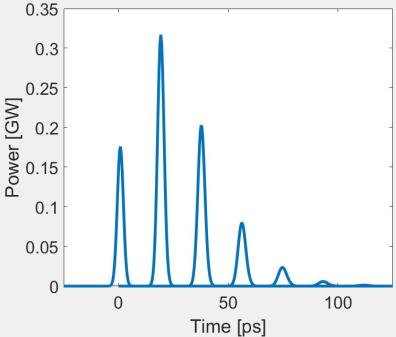 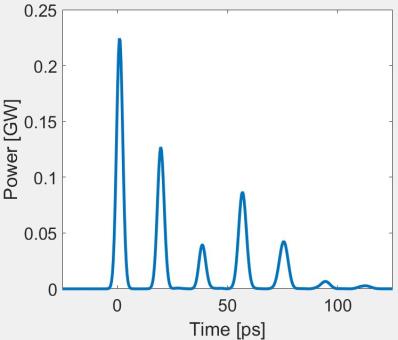 Project Status
This academic year I plan to work 8-10 hours/week continuing this project
Design for hot cell is complete
Currently contacting companies about the building of customized parts
Goal: To build the hot cell and test this theory in lab by the conclusion of this academic year
Hot CO2 Cell
L = 50 cm
Salt Window
Salt Window
Brewster’s Angle for NaCl = 56°